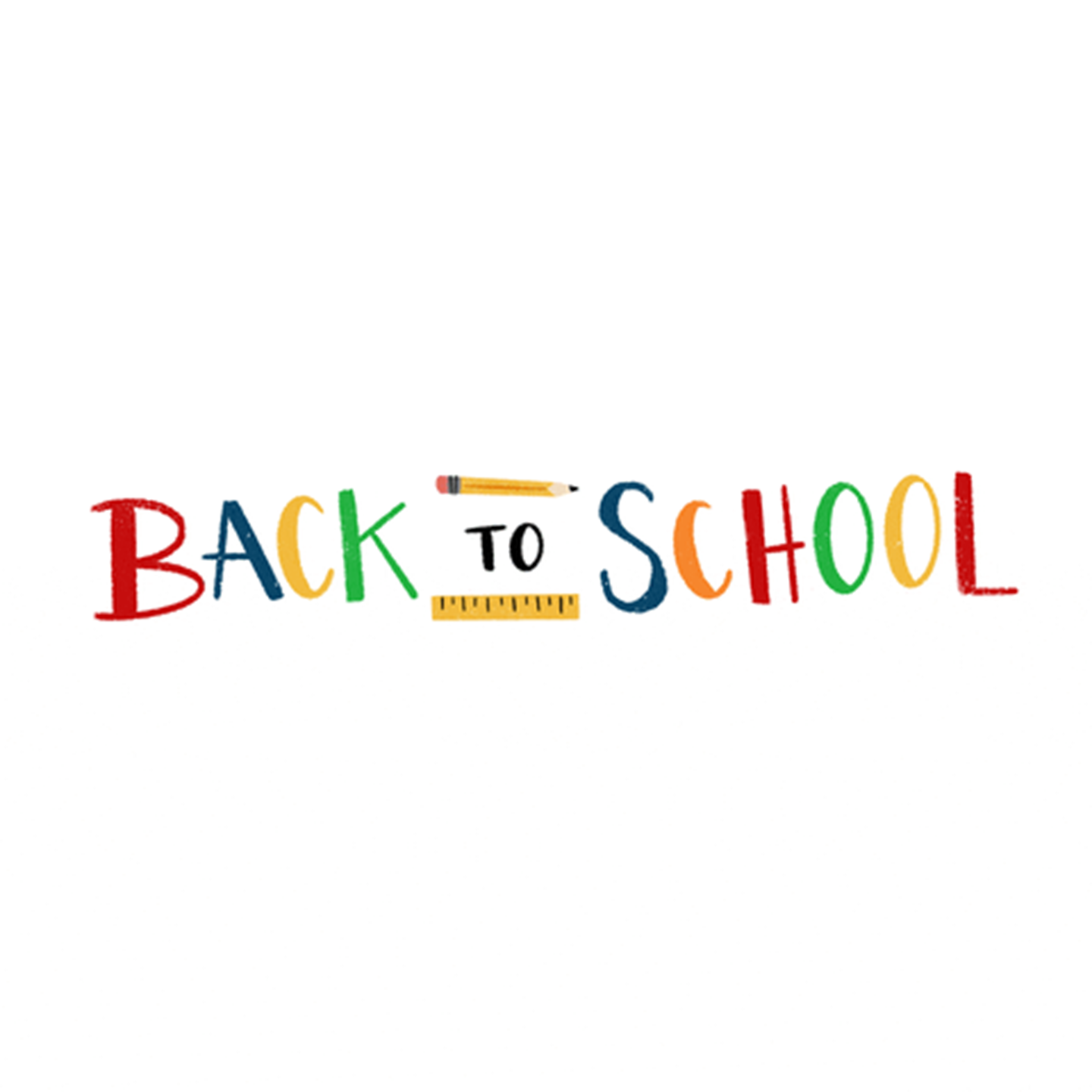 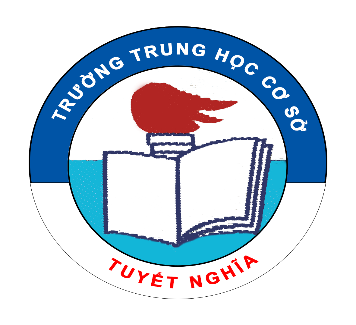 TRƯỜNG THCS 
TUYẾT NGHĨA
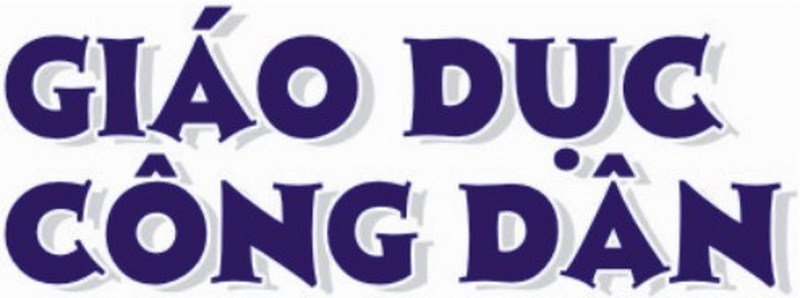 Giáo viên: BÙI THỊ VÂN ANH
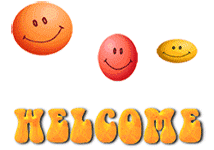 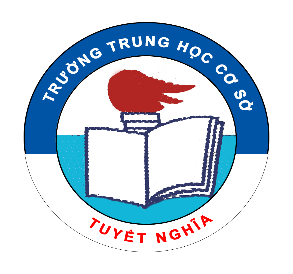 KHỞI ĐỘNG
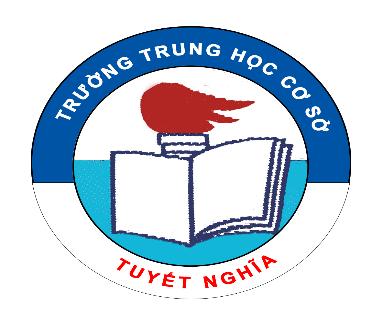 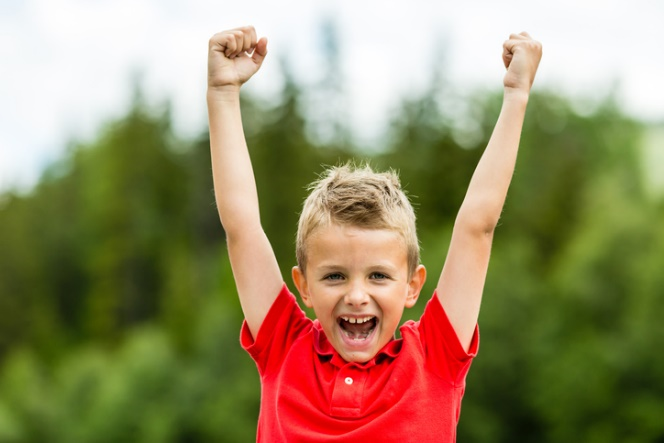 Theo em, yếu tố nào là quan trọng nhất dẫn đến sự thành công?
A. Thông minh
B. Môi trường sống
C. Siêng năng, kiên trì
D. May mắn
E. Ngoại hình
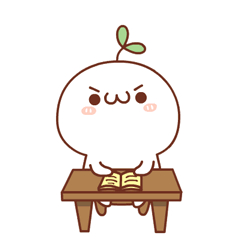 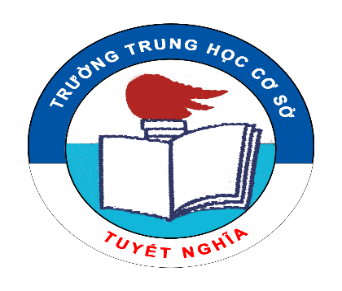 Tiết 5,6 – Bài 3:
Siêng năng, kiên trì
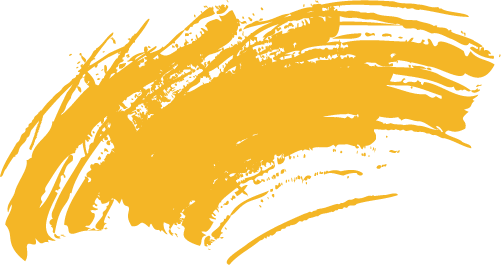 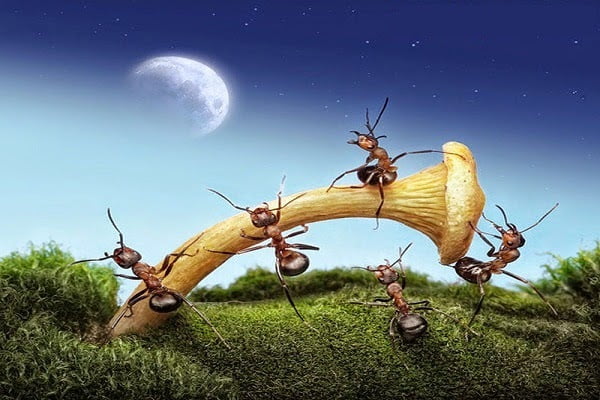 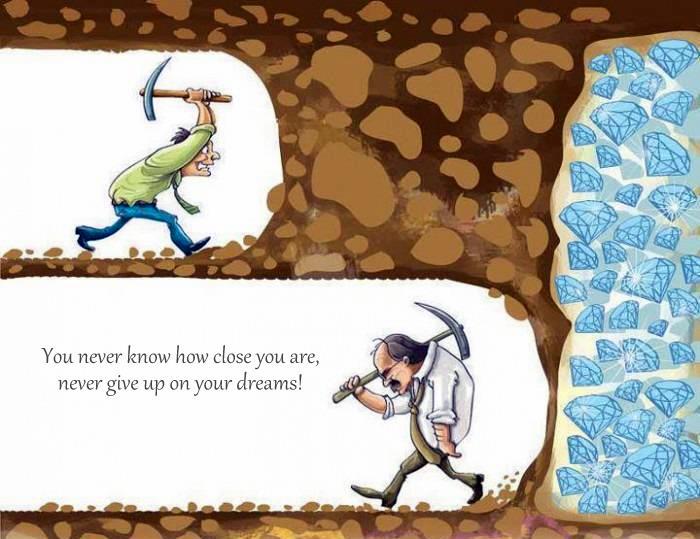 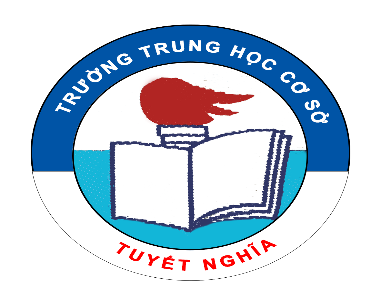 MỤC TIÊU
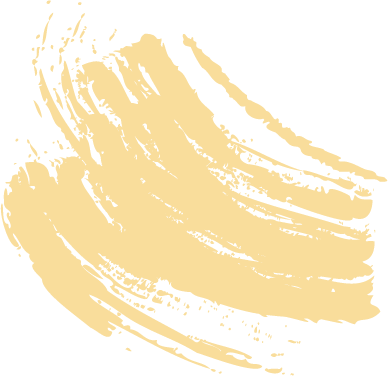 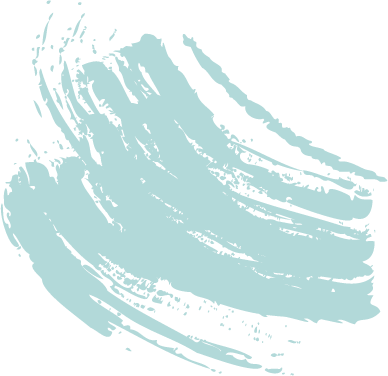 01
02
Nêu được khái niệm, biểu hiện của siêng năng, kiên trì.

Nhận biết được ý nghĩa của siêng năng, kiên trì.

Những việc làm thể hiện siêng năng, kiên trì trong lao động, học tập và cuộc sống hằng ngày.
Đánh giá được sự siêng năng, kiên trì của bản thân và người khác trong học tập, lao động và cuộc sống hằng ngày.

Quý trọng những người siêng năng, kiên trì; góp ý cho những bạn có biểu hiện lười biếng hay nản lòng để khắc phục hạn chế này.
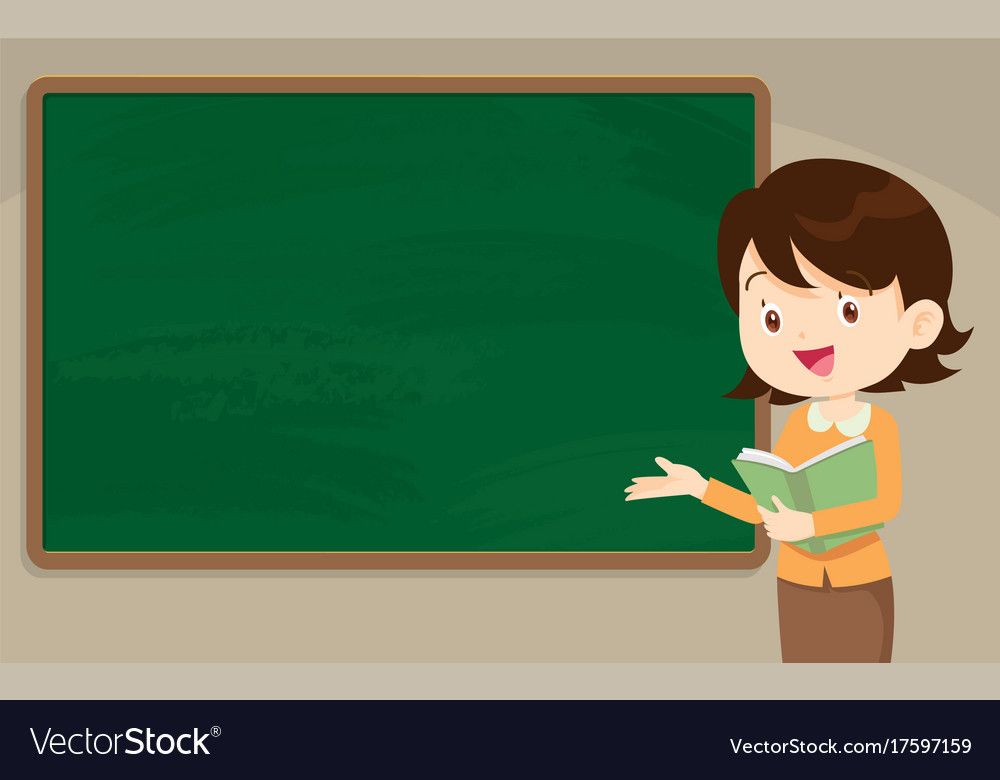 TRƯỜNG THCS Tuyết Nghĩa
NỘI DUNG BÀI HỌC
Siêng năng, kiên trì và biểu hiện của siêng năng, kiên trì
TIẾT 1
2.  Ý nghĩa của siêng năng, kiên trì
3.  Luyện tập – Vận dụng
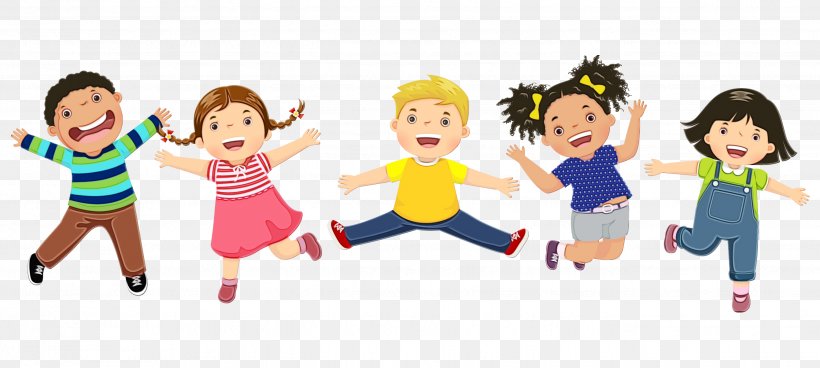 KHÁM PHÁ
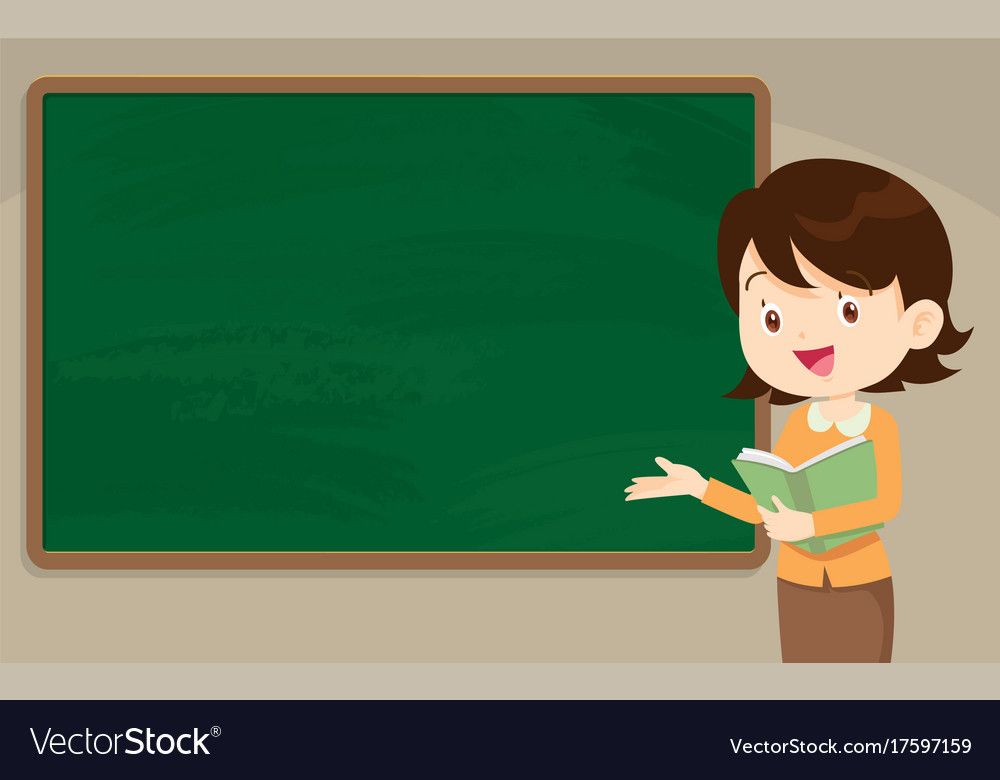 TRƯỜNG THCS Tuyết Nghĩa
Tiết 5,6 – Bài 3: Siêng năng, kiên trì
Siêng năng, kiên trì và biểu hiện của siêng năng, kiên trì
a. Thế nào là siêng năng, kiên trì?
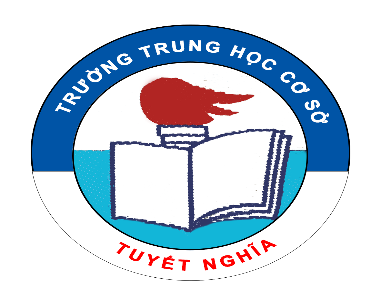 SIÊNG NĂNG, KIÊN TRÌ VÀ BIỂU HIỆN CỦA SIÊNG NĂNG, KIÊN TRÌ
1
a. Thế nào là siêng năng, kiên trì?
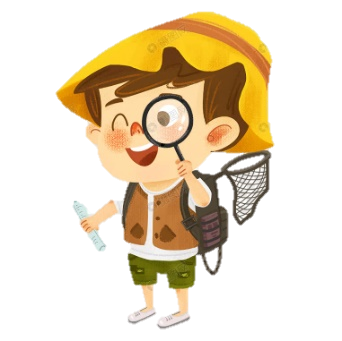 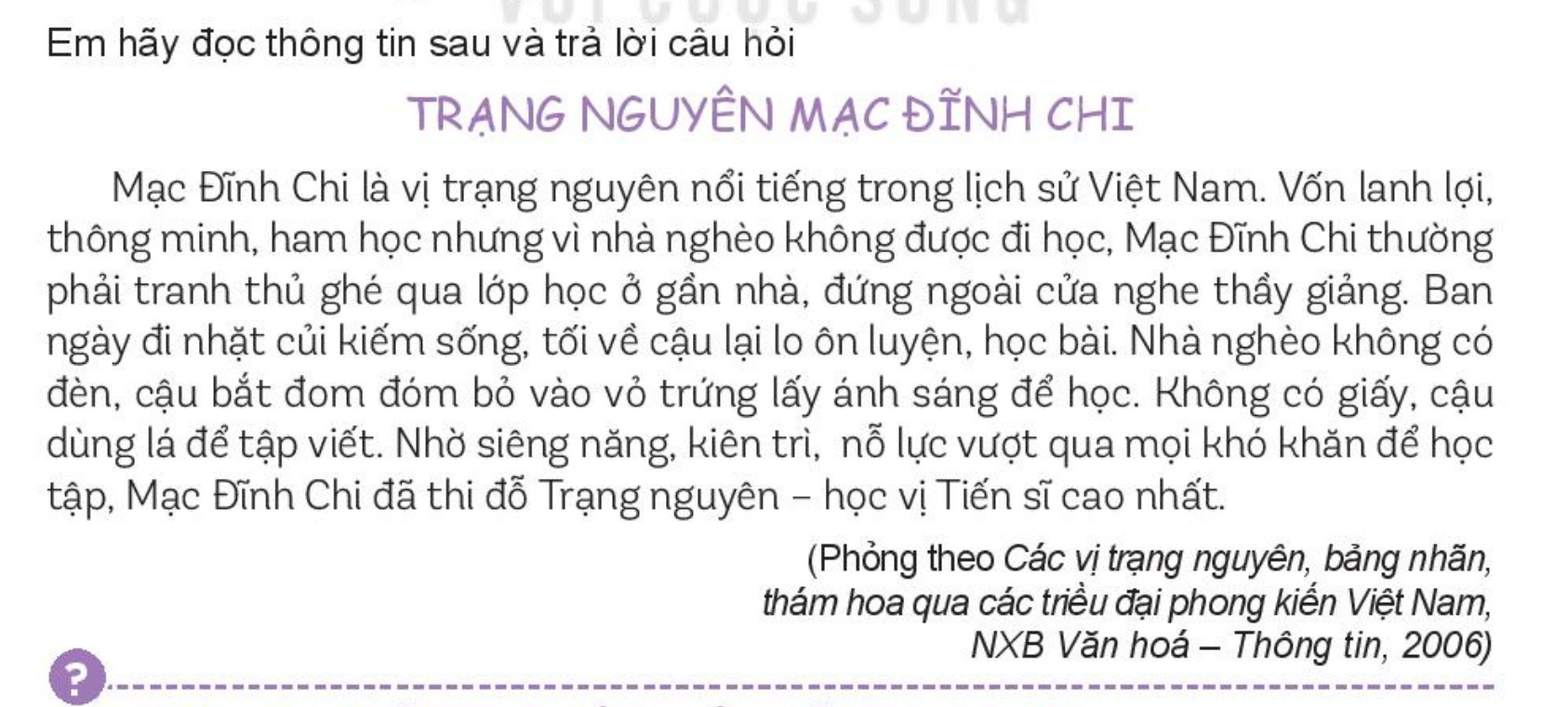 Thảo luận theo cặp
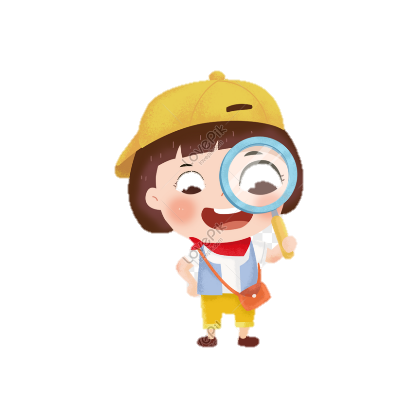 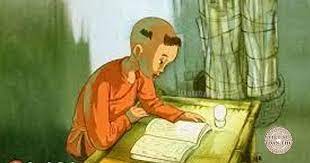 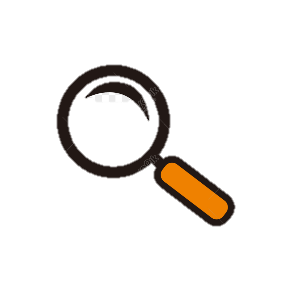 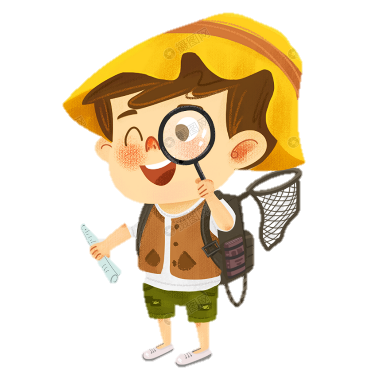 Nhiệm vụ thảo luận
Mạc Đĩnh Chi đã nỗ lực như thế nào để thi đỗ Trạng nguyên?
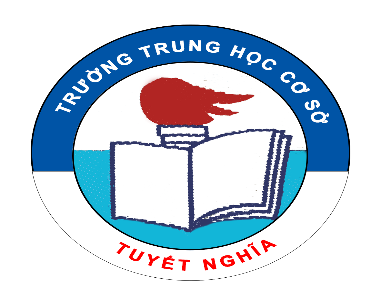 SIÊNG NĂNG, KIÊN TRÌ VÀ BIỂU HIỆN CỦA SIÊNG NĂNG, KIÊN TRÌ
1
a. Thế nào là siêng năng, kiên trì?
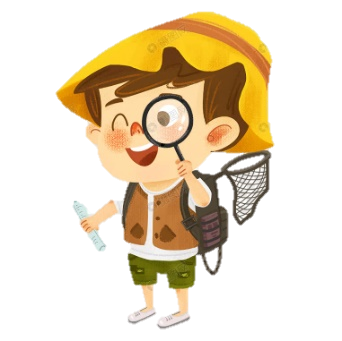 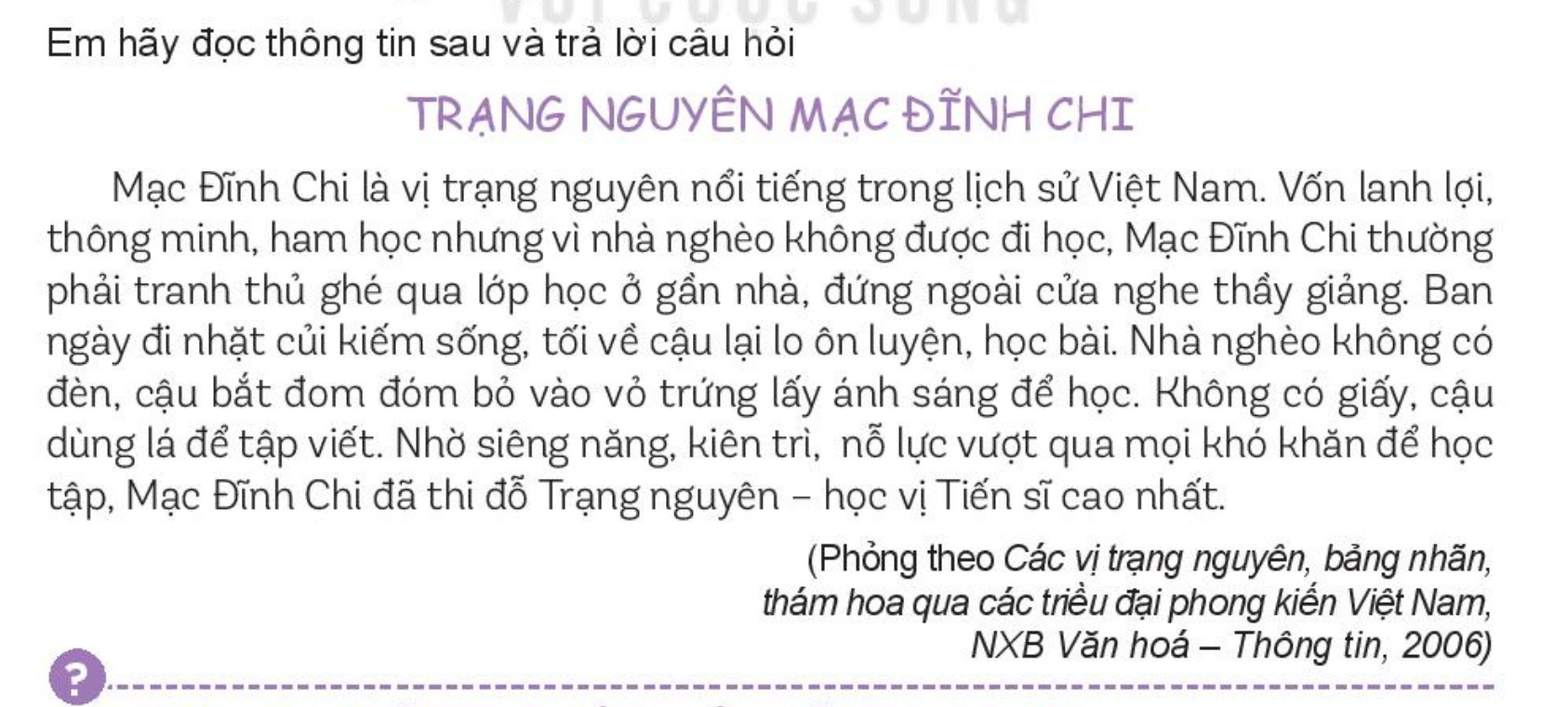 1. SIÊNG NĂNG, KIÊN TRÌ VÀ BIỂU HIỆN CỦA SIÊNG NĂNG, KIÊN TRÌ
a. Thế nào là siêng năng, kiên trì?
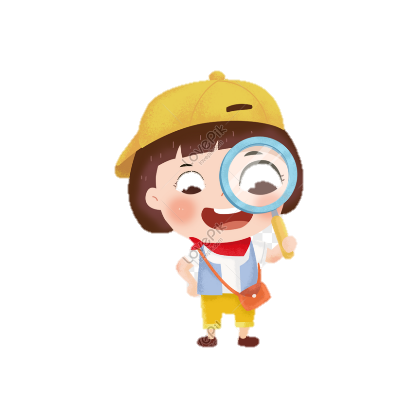 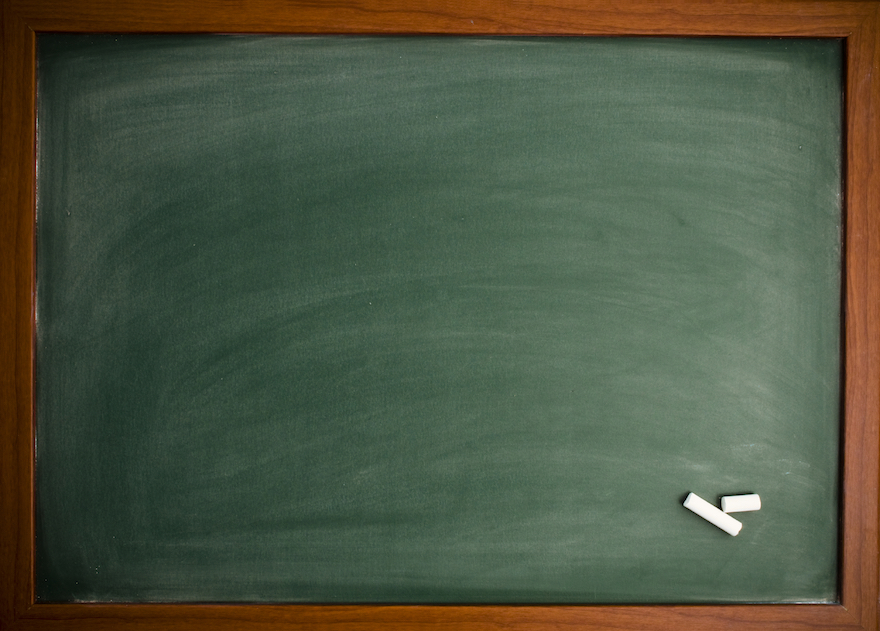 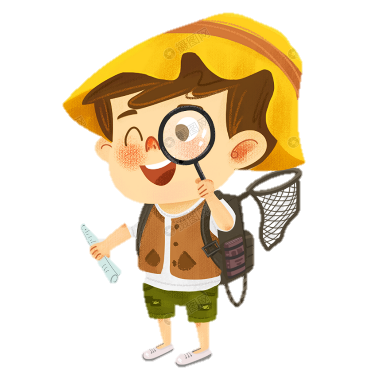 Bài tập nhanh:
Điền vào chỗ trống từ còn thiếu:
Siêng năng là đức tính của con người biểu hiện ở sự   …….1…..  , …… 2……..  , … 3……..   ,  
	làm việc thường xuyên, đều đặn.
Kiên trì là sự …..…4……..   làm đến cùng dù gặp khó khăn, gian khổ.
Thế nào là siêng năng, kiên trì?
tự giác
miệt mài
cần cù
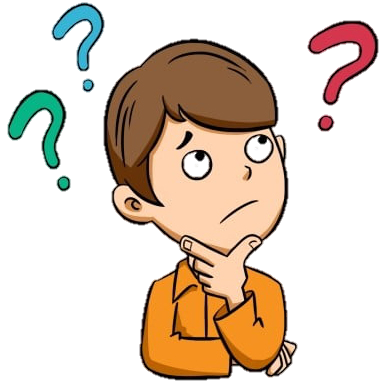 quyết tâm
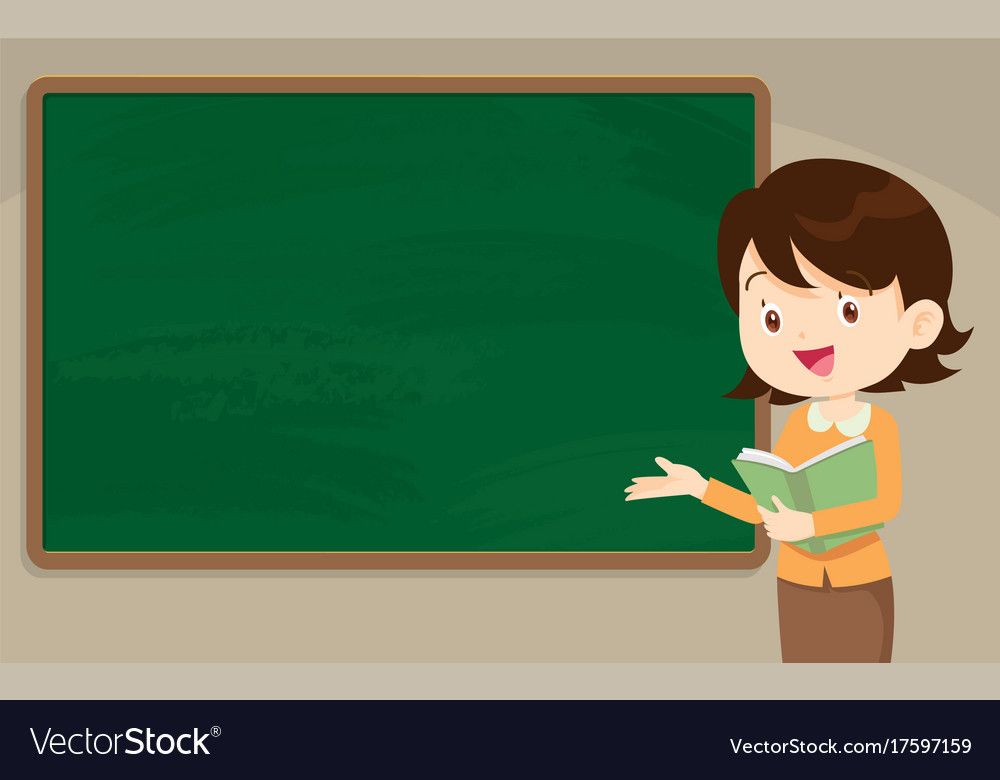 TRƯỜNG THCS Tuyết Nghĩa
Tiết 5,6– Bài 3: Siêng năng, kiên trì
Siêng năng, kiên trì và biểu hiện của siêng năng, kiên trì
	a. Thế nào là siêng năng, kiên trì?
- Siêng năng là….
- Kiên trì là….
b. Biểu hiện của siêng năng, kiên trì
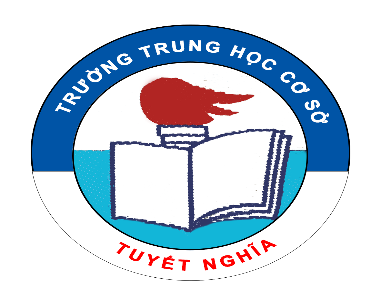 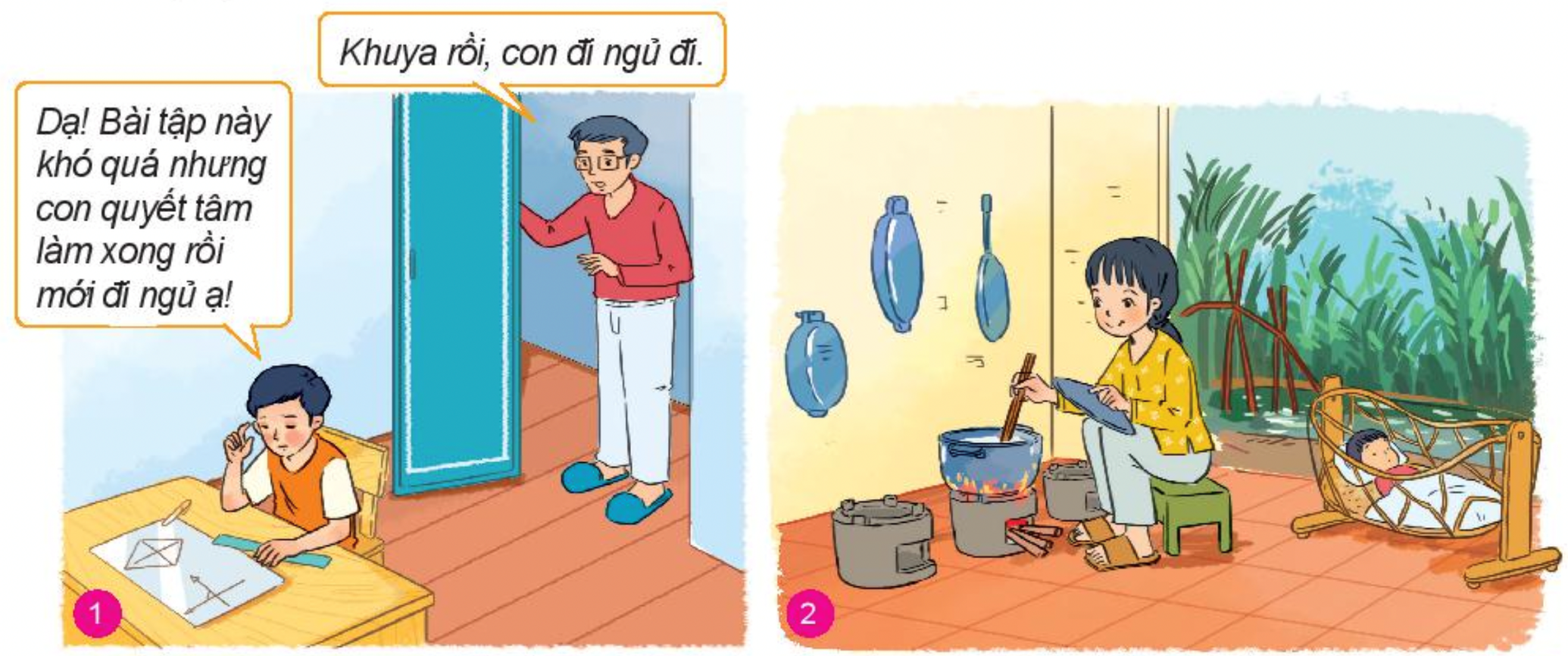 EM HÃY QUAN SÁT NHỮNG HÌNH ẢNH SAU VÀ CHO BIẾT NHỮNG VIỆC LÀM NÀO THỂ HIỆN TÍNH SIÊNG NĂNG KIÊN TRÌ, NHỮNG VIỆC LÀM NÀO KHÔNG THỂ HIỆN TÍNH SIÊNG NĂNG KIÊN TRÌ?
GẶP BÀI KHÓ KHÔNG BỎ CUỘC
LÀM VIỆC NHÀ GIÚP ĐỠ BỐ MẸ
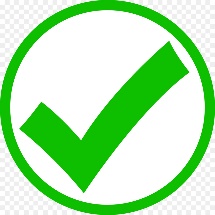 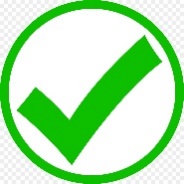 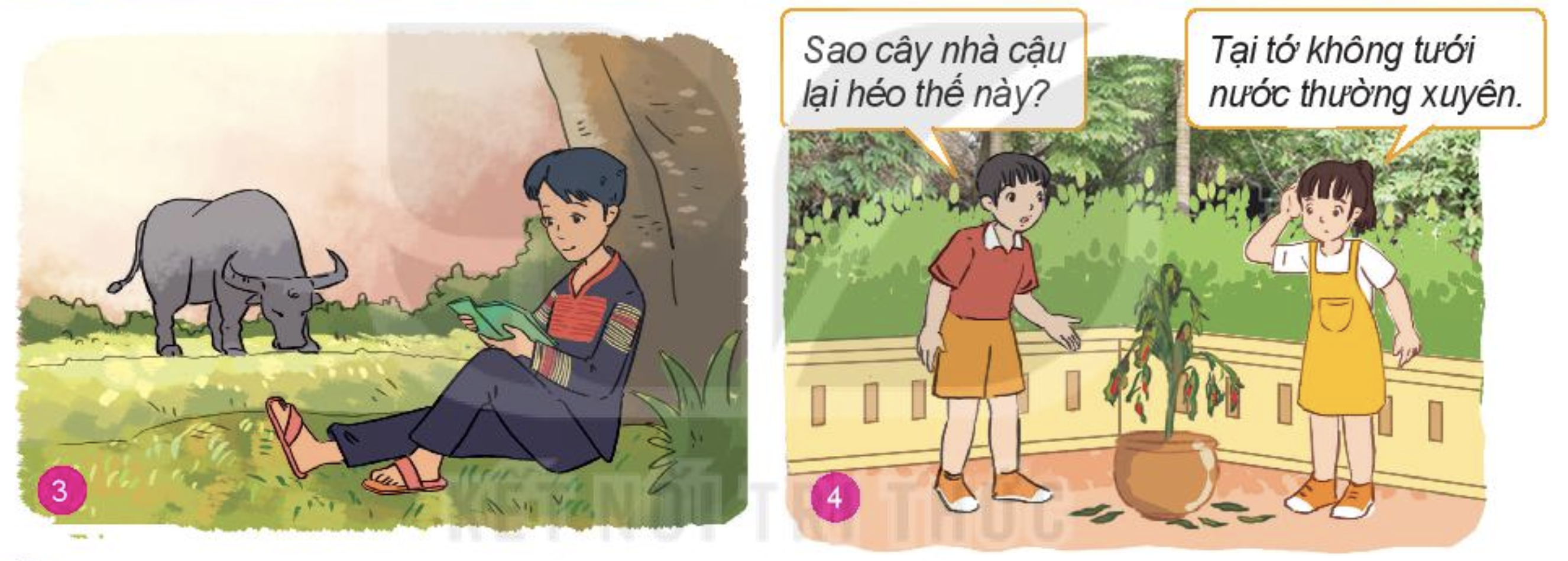 CHĂM CHỈ  TRONG LAO ĐỘNG, HỌC TẬP
KHÔNG CHĂM SÓC CÂY THƯỜNG XUYÊN
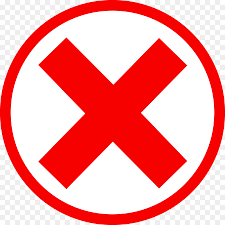 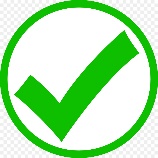 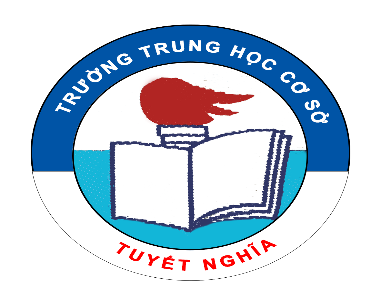 EM HÃY KỂ THÊM NHỮNG VIỆC LÀM 
THỂ HIỆN SỰ SIÊNG NĂNG, KIÊN TRÌ 
TRONG HỌC TẬP, LAO ĐỘNG VÀ CUỘC SỐNG HÀNG NGÀY?
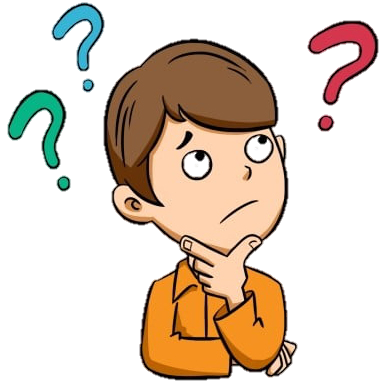 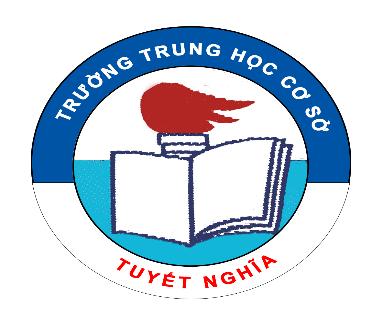 TRÒ CHƠI: XÂY NHÀ
+ Cả lớp chia làm 3 nhóm, trong thời gian 3 phút
+ Mỗi nhóm xây nhà sẽ kể tên những việc làm thể hiện sự siêng năng, kiên trì (Mỗi tầng một việc làm hoặc biểu hiện cụ thể)
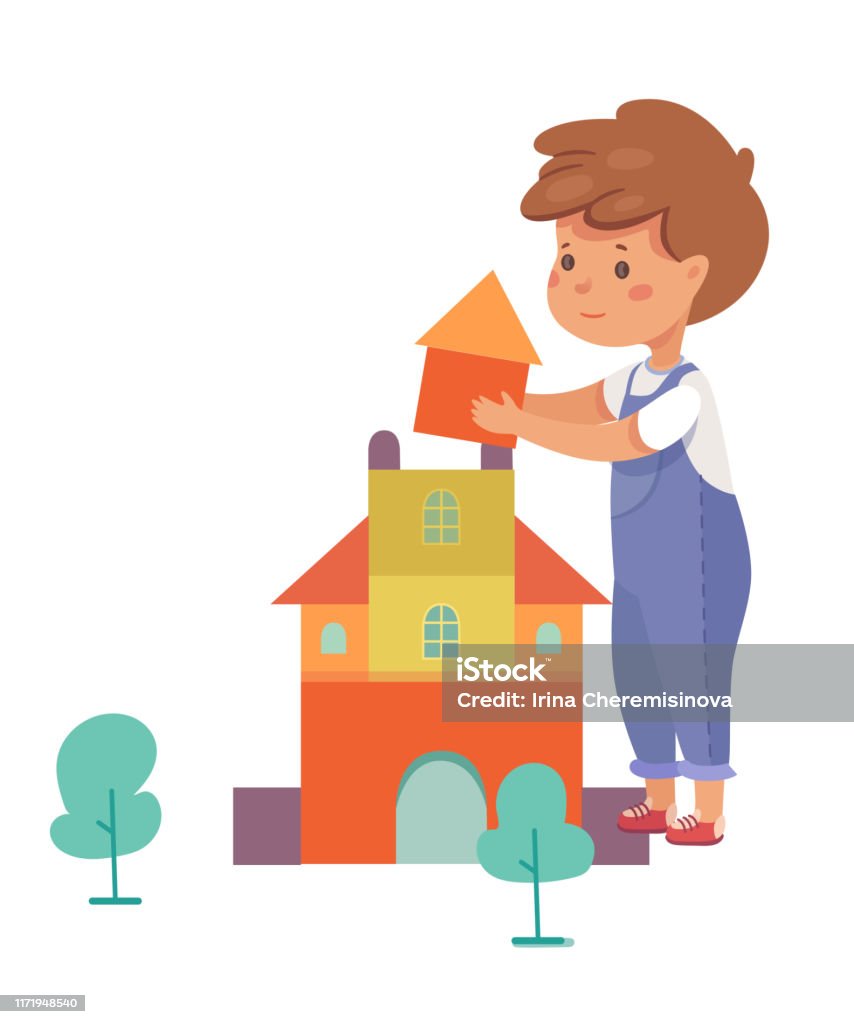 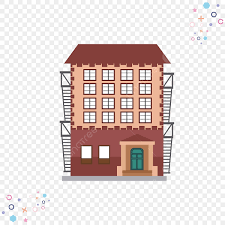 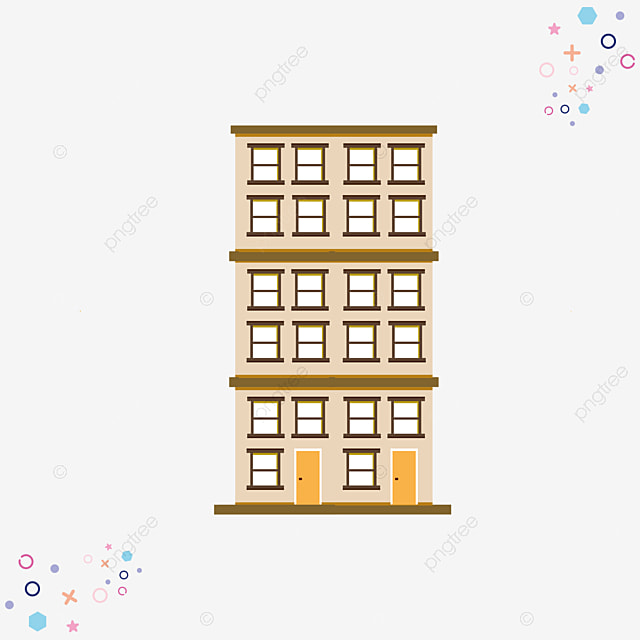 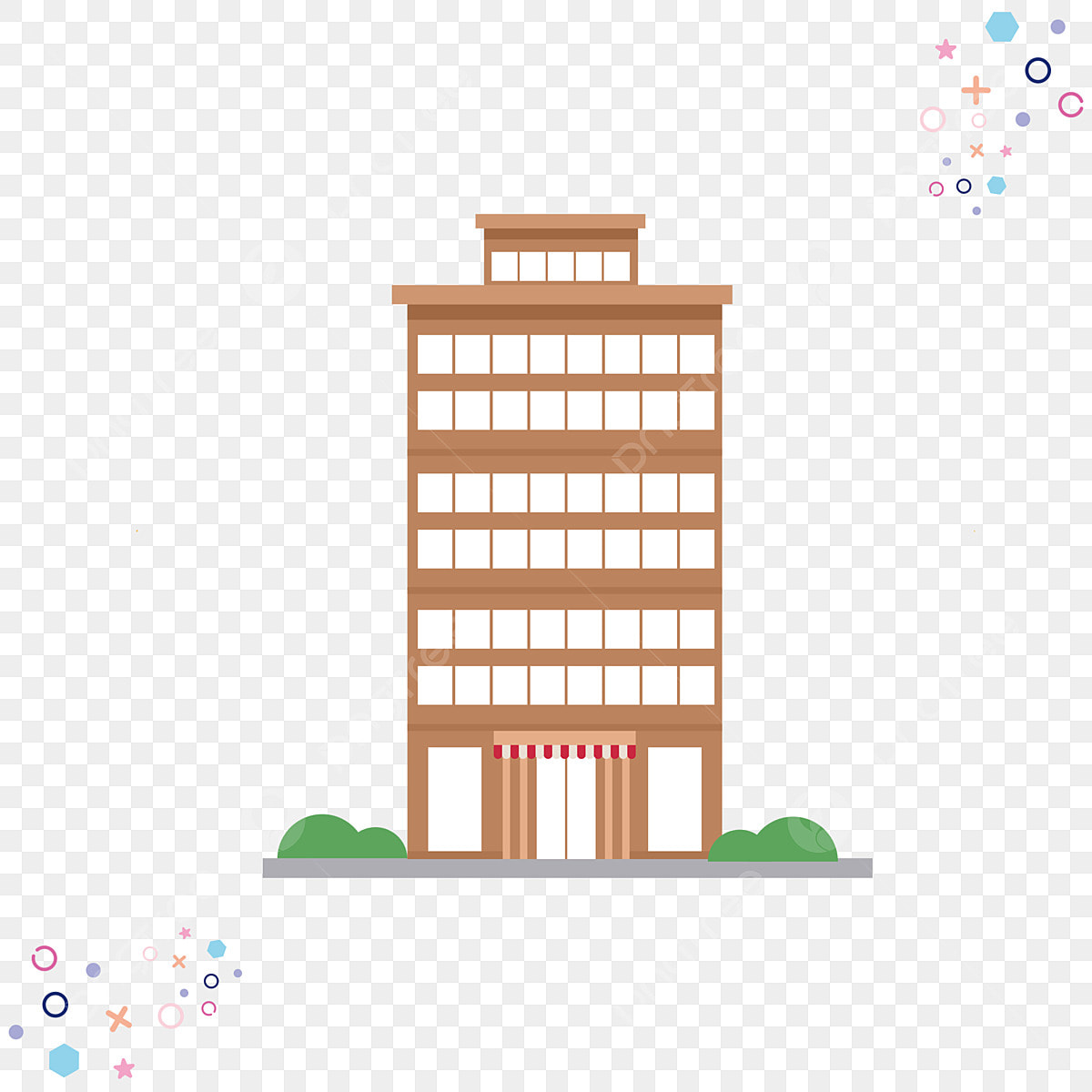 Nhóm 
1
Nhóm 
3
Nhóm 
2
Start!
TRONG HỌC TẬP
TRONG LAO ĐỘNG
TRONG CUỘC SỐNG HÀNG NGÀY
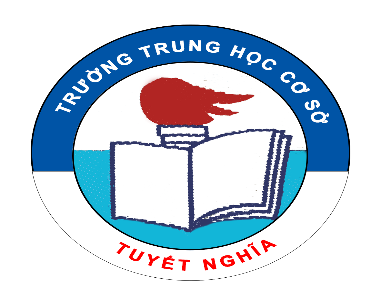 SIÊNG NĂNG, KIÊN TRÌ VÀ BIỂU HIỆN CỦA SIÊNG NĂNG, KIÊN TRÌ
1
b. Biểu hiện của siêng năng, kiên trì
CẦN CÙ
KHÔNG TRÔNG CHỜ, 
Ỷ LẠI VÀO NGƯỜI KHÁC
CHĂM CHỈ
BIỂU HIỆN
SIÊNG NĂNG,
KIÊN TRÌ
KHÔNG BỎ CUỘC KHI GẶP KHÓ KHĂN
NỖ LỰC
CHỦ ĐỘNG THỰC HIỆN CÔNG VIỆC
CHỊU KHÓ
QUYẾT TÂM HOÀN THÀNH CÔNG VIỆC ĐÃ ĐẶT RA
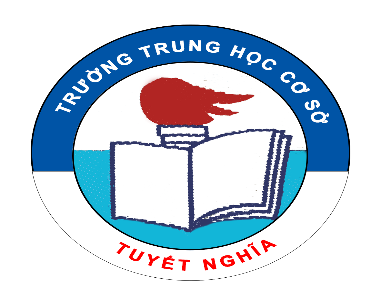 SIÊNG NĂNG, KIÊN TRÌ VÀ BIỂU HIỆN CỦA SIÊNG NĂNG, KIÊN TRÌ
1
b. Biểu hiện của siêng năng, kiên trì
LƯỜI BIẾNG
TRÔNG CHỜ, DỰA DẪM VÀO NGƯỜI KHÁC
NGẠI KHÓ, NGẠI GIAN KHỔ
BIỂU HIỆN TRÁI VỚI SIÊNG NĂNG
KIÊN TRÌ
BỎ CUỘC KHI GẶP KHÓ KHĂN
THIẾU NGHỊ LỰC, KHÔNG CẦU TIẾN
BỊ ĐỘNG TRONG 
CÔNG VIỆC
HỜI HỢT, CHÓNG CHÁN
NẢN LÒNG, NẢN CHÍ VỚI 
MỤC TIÊU ĐỀ RA
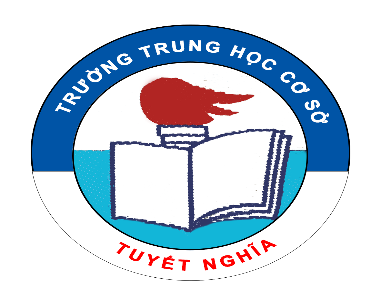 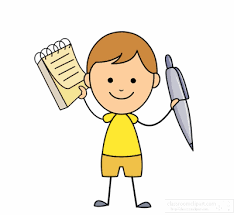 TRƯỜNG THCS 
TUYẾT NGHĨA
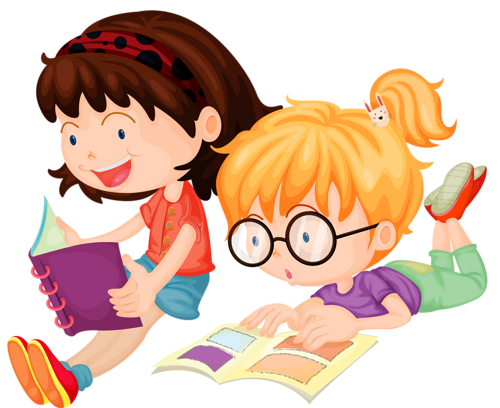 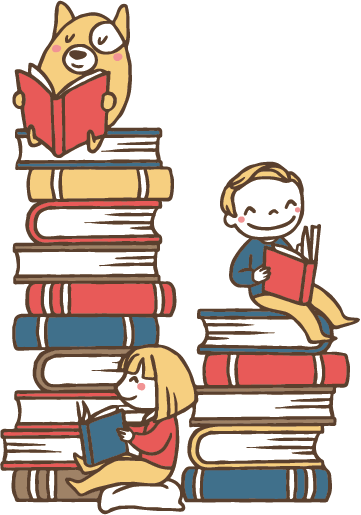 LUYỆN TẬP
NHÀ THÔNG THÁI
Em hãy quan sát tranh và đưa ra ý kiến của mình
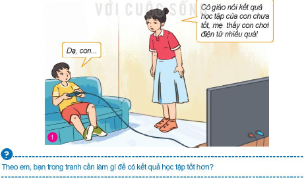 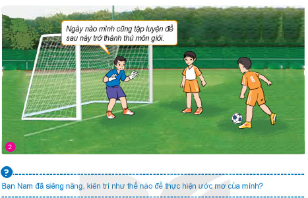 Bạn Nam đã siêng năng, kiên trì rèn luyện thân thể, nâng cao sức khoẻ và 
kĩ năng bắt bóng.
Bạn cần giảm bớt thời gian chơi điện tử, chăm chỉ học bài và làm bài tập đầy đủ.
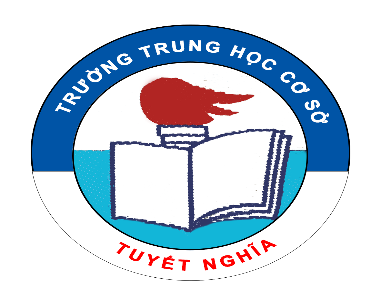 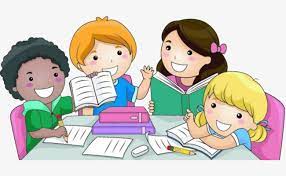 VẬN DỤNG
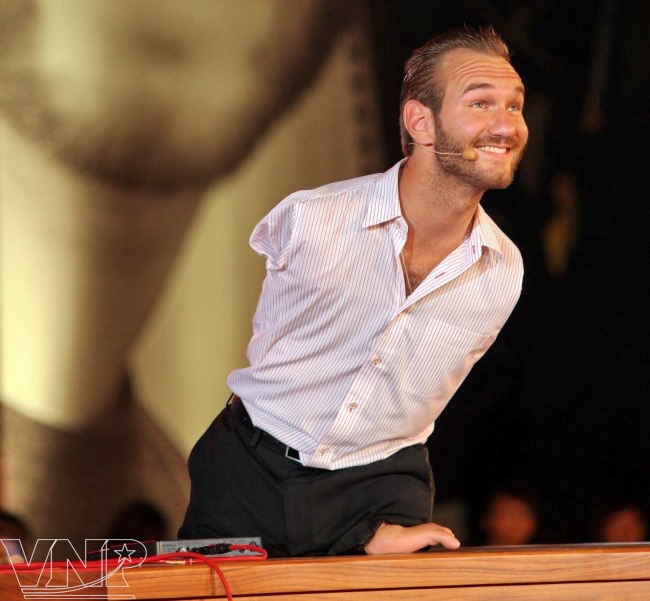 Em hãy sưu tầm và chia sẻ một tấm gương về siêng năng, kiên trì và nói lên suy nghĩ của mình từ tấm gương đó.
23
Truyện đọc: 		Bác Hồ tự học ngoại ngữ
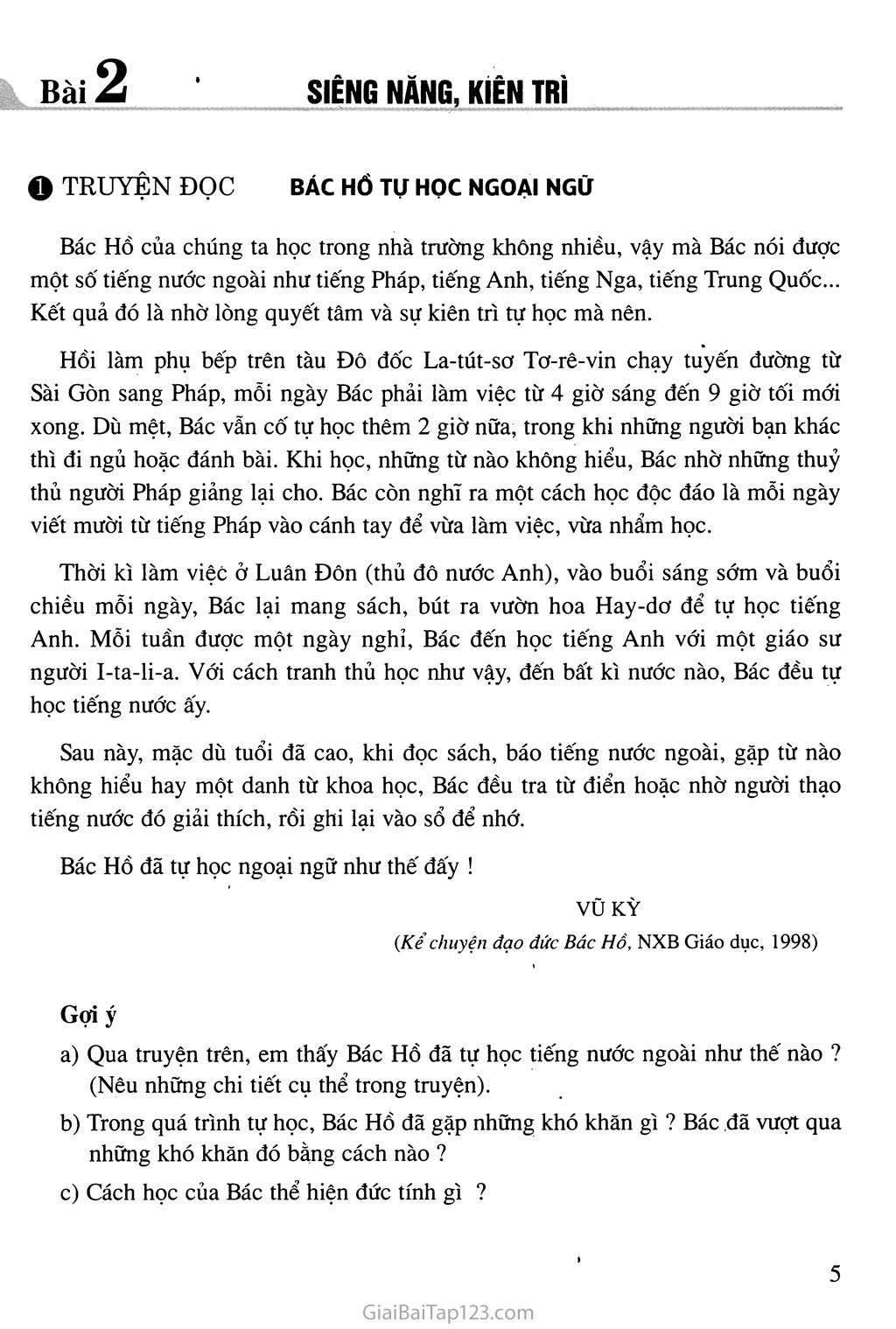 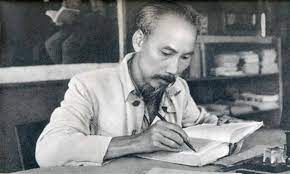 PHIẾU ĐÁNH GIÁ TIẾT HỌC
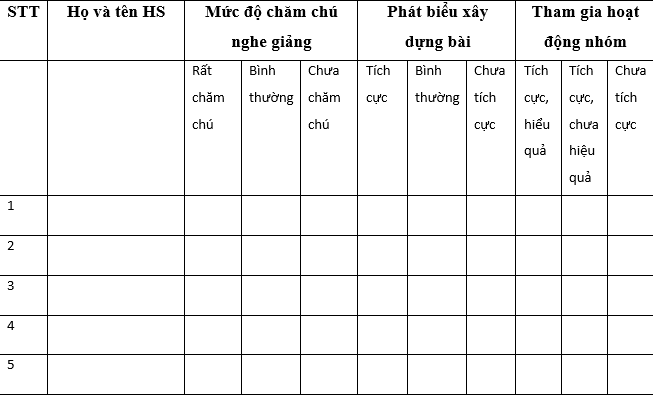 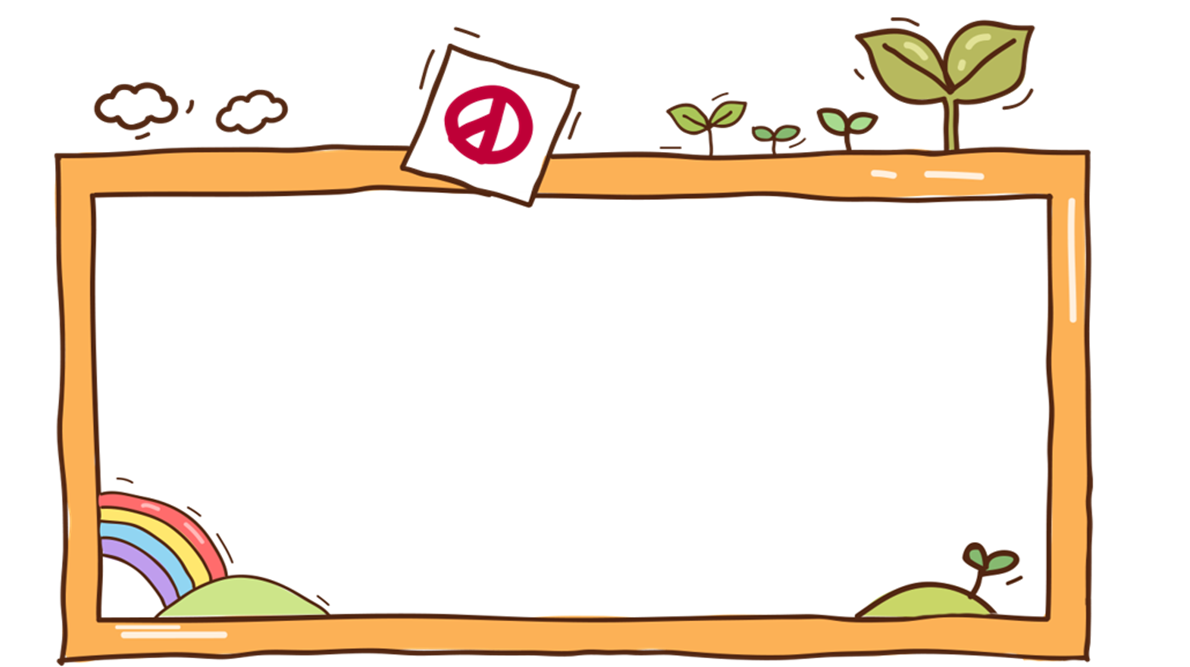 HOẠT ĐỘNG DỰ ÁN
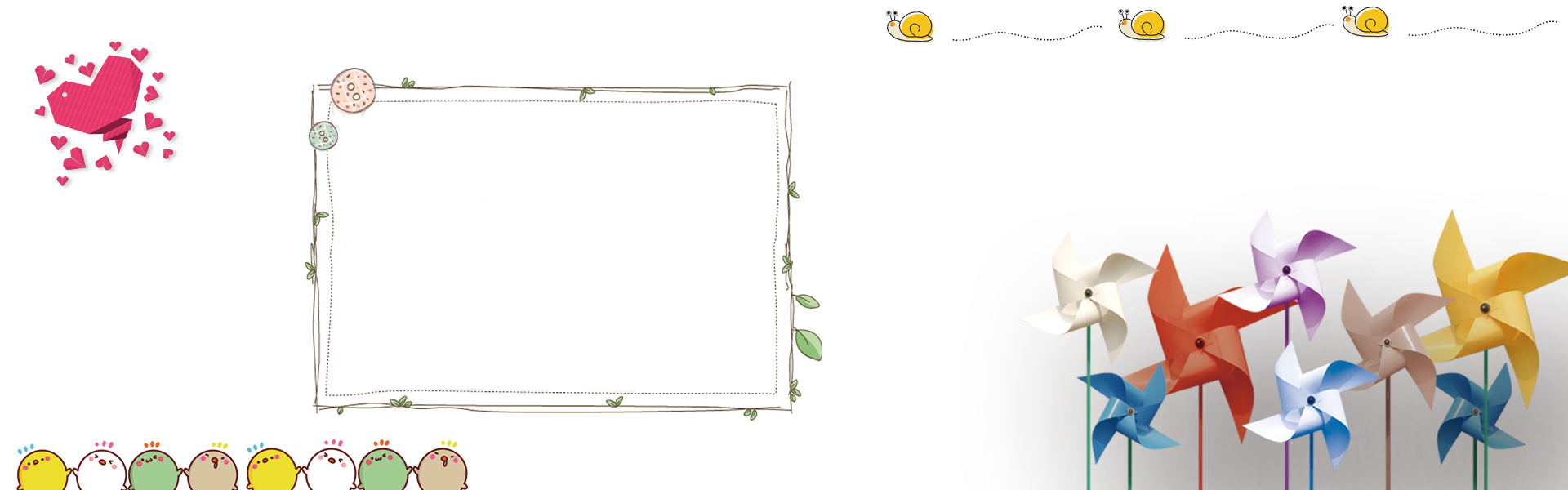 Em hãy xây dựng và thực hiện kế hoạch khắc phục những biểu hiện chưa siêng năng, kiên trì của bản thân.
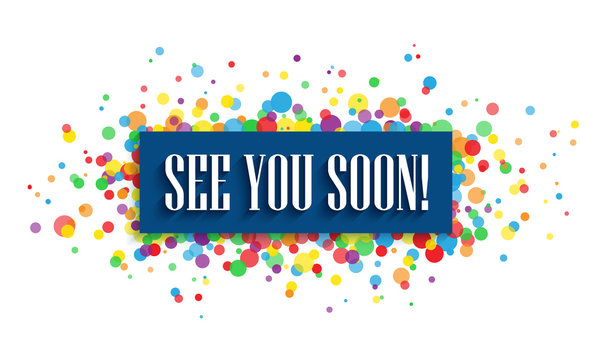